Excel 2010 資料處理與應用
大葉大學資工系黃鈴玲
2013.03.28助教研習
Outline
2013/3/27
Excel資料處理與應用
2
Excel 基礎
自動填滿
資料複製時「選擇性貼上」
公式複製時，要固定資料範圍的欄或列需加$記號如：B5儲存格=A1        B5複製到C5時，C5的值會是=B1	  若希望固定C5儲存格也是=A1，	  需設定B5儲存格=$A1    (固定列的方式與固定欄相同)
練習：在Excel製作一個九九乘法表
2013/3/27
Excel資料處理與應用
3
使用公式
常用公式：sum, average, countround(x, y): 對 x 取四捨五入至小數第 y 位rank(x, 範圍): 找出 x 在範圍中的名次(遞減)
多次小考成績中取前三高分：large(範圍, x): 找出範圍內第 x 大的數字small(範圍, x): 找出範圍內第 x 小的數字
2013/3/27
Excel資料處理與應用
4
使用公式
判斷是否及格：IF(檢查條件, true時顯示值, false時顯示值) P4輸入： =IF(K4>=60,"是","否")
調分 (若分數介於57~60，顯示60)：Q4輸入：=IF((K4<60)*(K4>57), 60, "")
計算不及格人數：COUNTIF(範圍, 條件)C25輸入：=COUNTIF(C4:C23,"<60")
另有 sumif, averageif 及 sumifs等函數
2013/3/27
Excel資料處理與應用
5
資料排序
簡單排序：點選要排序的欄中任何一格常用 / 排序與篩選 / 從Z到A排序
進階排序：(如依平均遞減排序，再依小考7遞減排序)點選要排序的資料中任何一格資料 / 排序 /
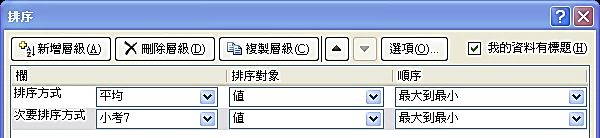 2013/3/27
Excel資料處理與應用
6
資料篩選
做法：點選要排序的資料中任何一格資料 / 篩選
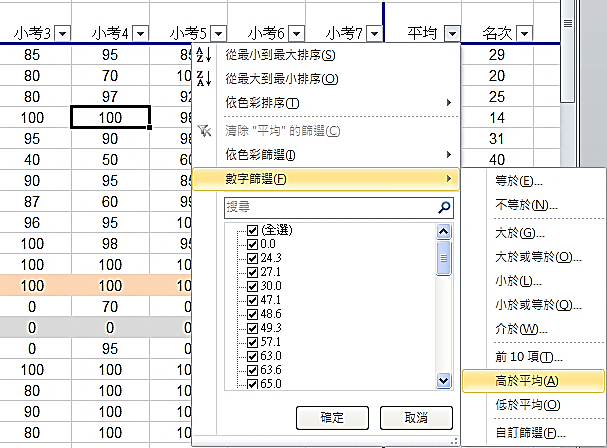 2013/3/27
Excel資料處理與應用
7
資料小計
例：根據「經銷商名稱」欄位分組，對「採購數量」與「金額」欄位進行小計，求出各組的總和。
做法：點選資料中任一格       資料 / 小計
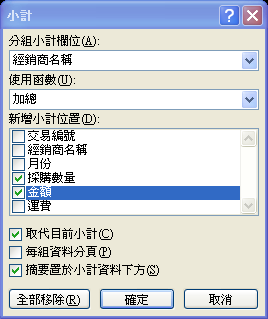 2013/3/27
Excel資料處理與應用
8
樞紐分析表
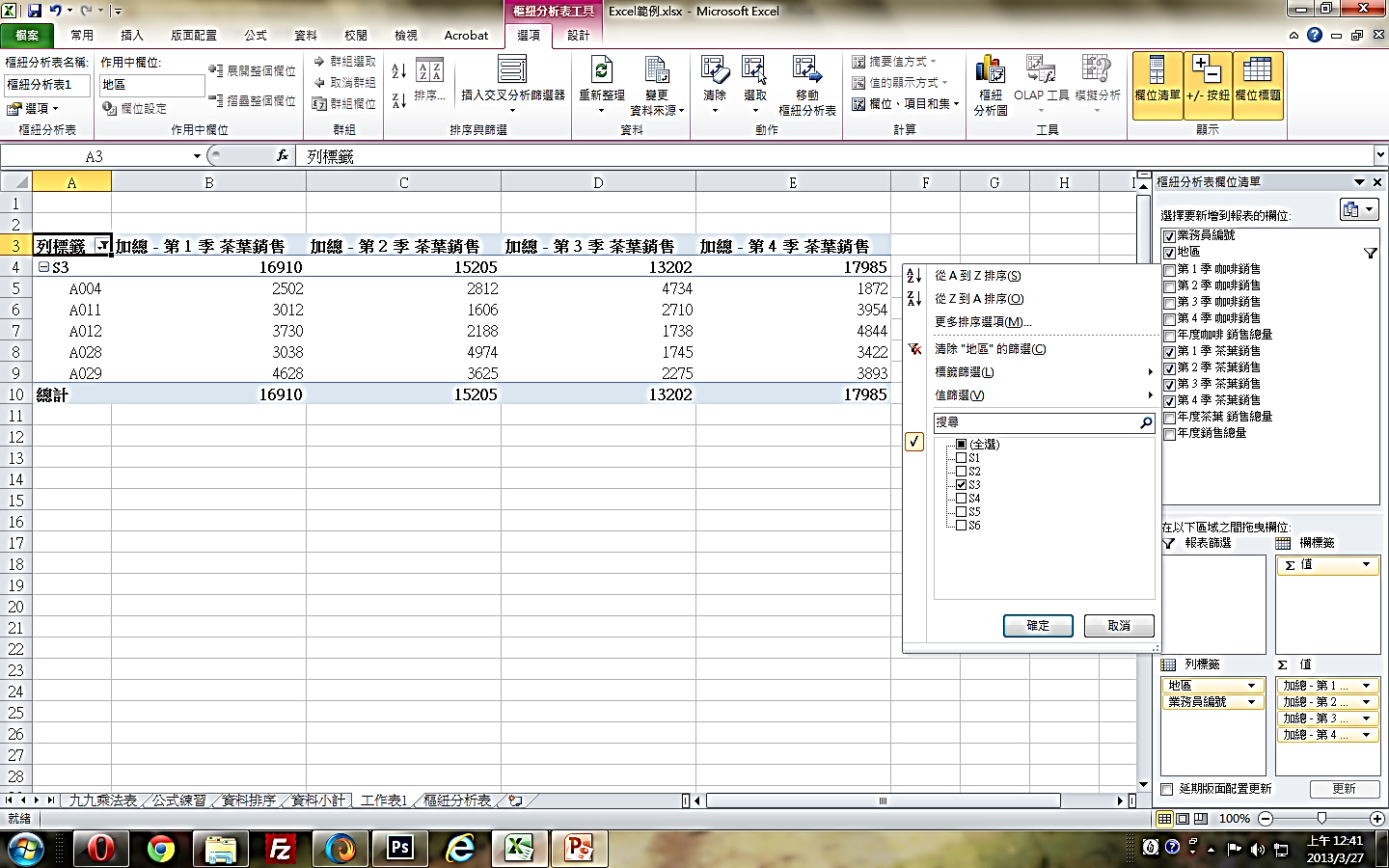 使用時機：資料量大，且需進行多種或複雜的比較
做法：插入 / 樞紐分析表 / 樞紐分析表 / 新工作表
例：
求S3地區每位業務員每季茶葉銷售數量
2013/3/27
Excel資料處理與應用
9
樞紐分析表
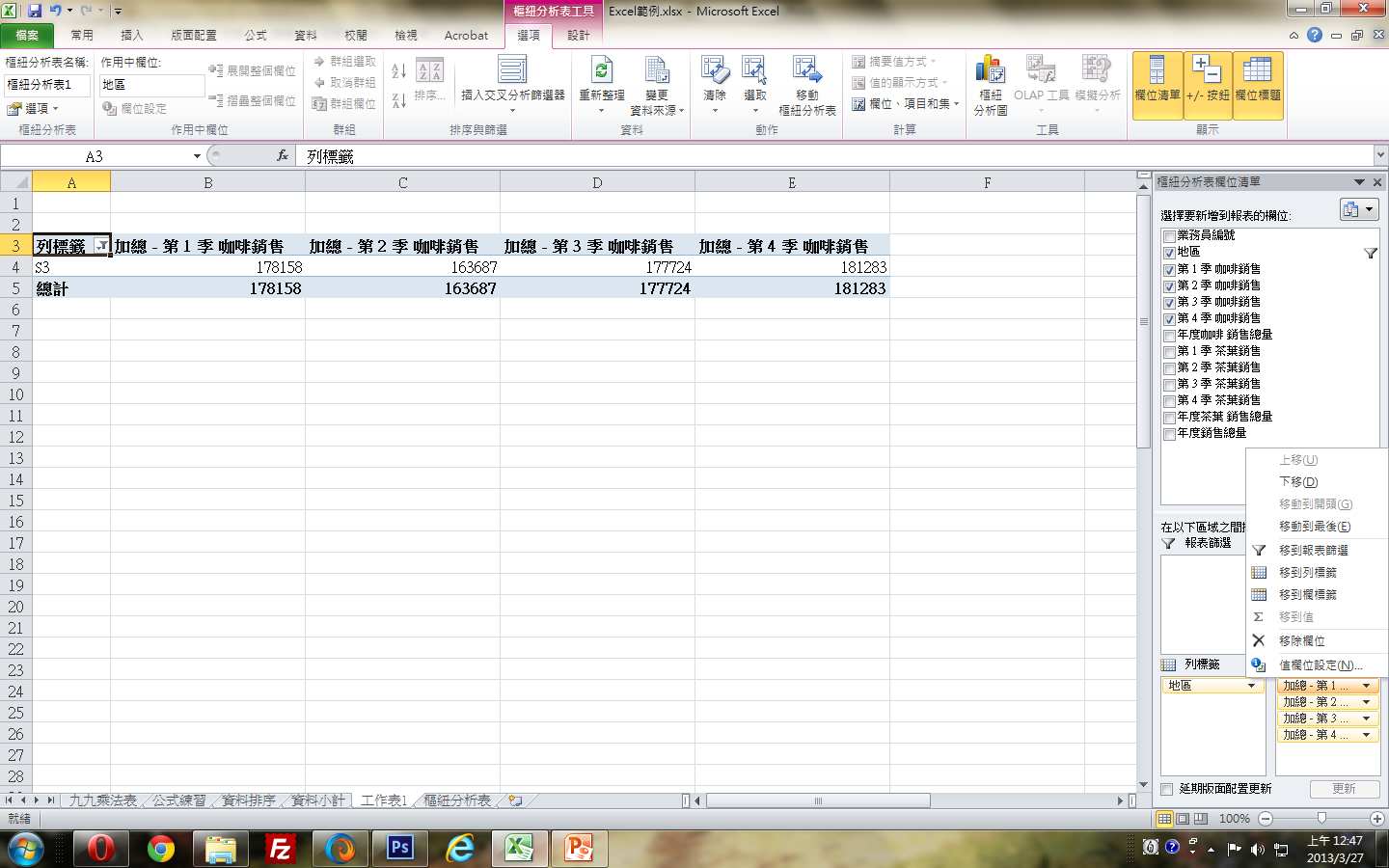 例：
求S1~S6各地區每季咖啡銷售數量的平均
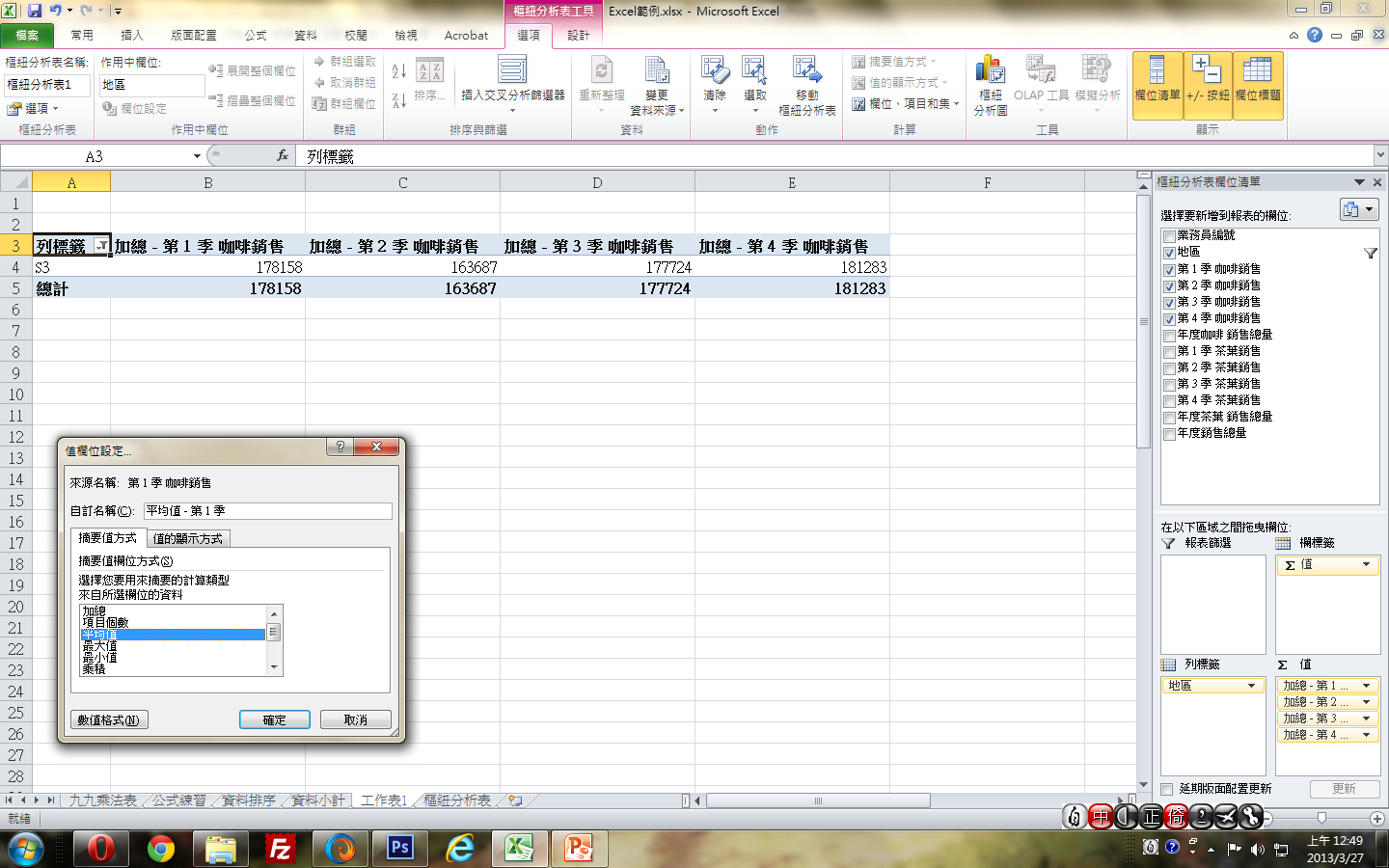 2013/3/27
Excel資料處理與應用
10